Департамент образования и науки Костромской областиОГБОУ ДПО «Костромской областной институт развития образования»
Мероприятия по повышению качества образования в школах с низкими результатами обучения и в школах, функционирующих в неблагоприятных социальных условиях, путем реализации региональных проектов и распространения их результатов в рамках Государственной программы Российской Федерации «Развитие образования»
Сетевые объединения школ
Сетевые объединения школ
Сетевые объединения школ
Сетевые объединения школ
Сетевые объединения школ
Сетевые объединения школ
Сетевые объединения школ
Сетевые объединения школ
Сетевые объединения школ
Тьюторы-консультанты
Спасибо за внимание!
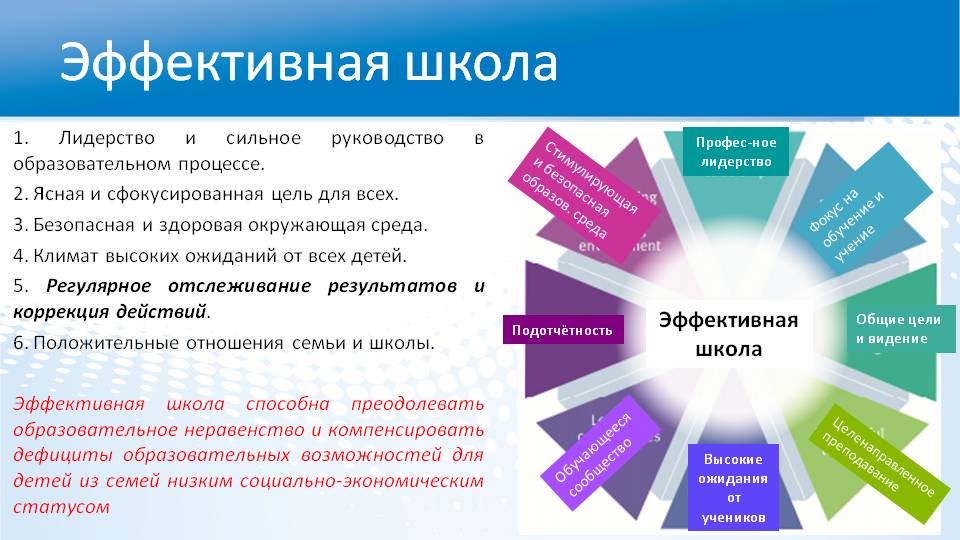